Smart Robot Artist
Lab Book
The Build-It-Yourself Team
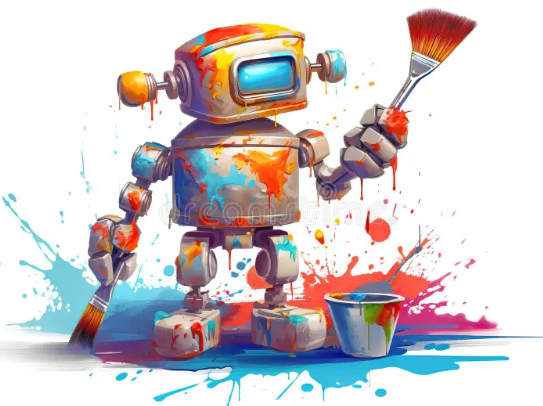 Can a robot be creative?
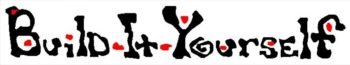 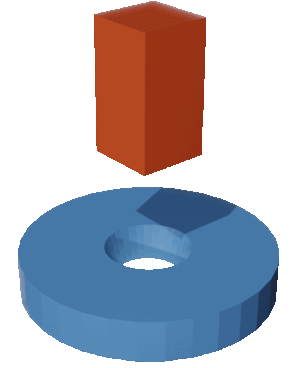 The Problem:
It often takes creative thinking to 
solve difficult problems.







Our Mission: 
Teach a robot to draw creatively.
(unique, thought-provoking designs)
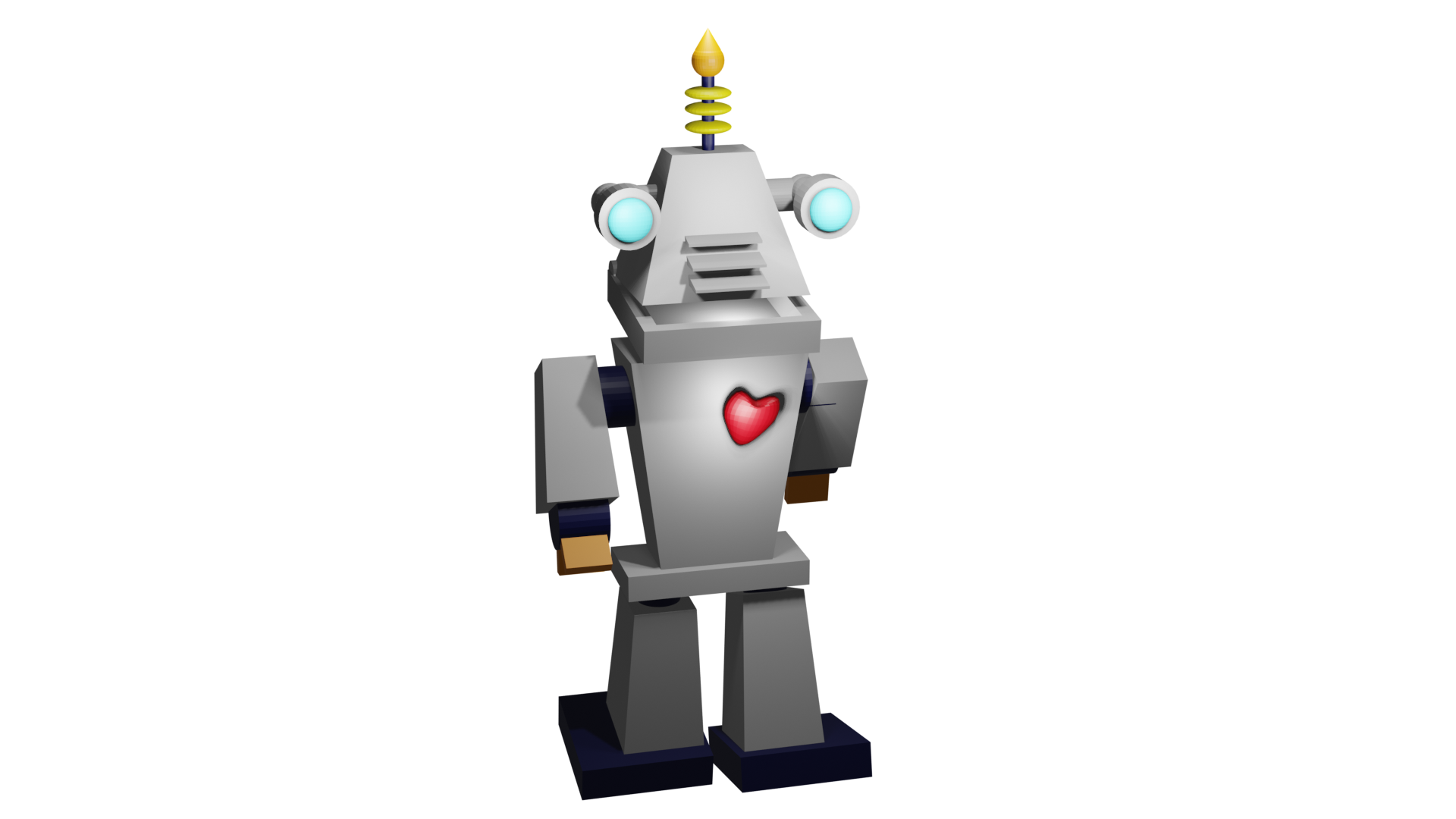 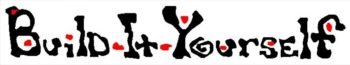 Can a robot be creative?
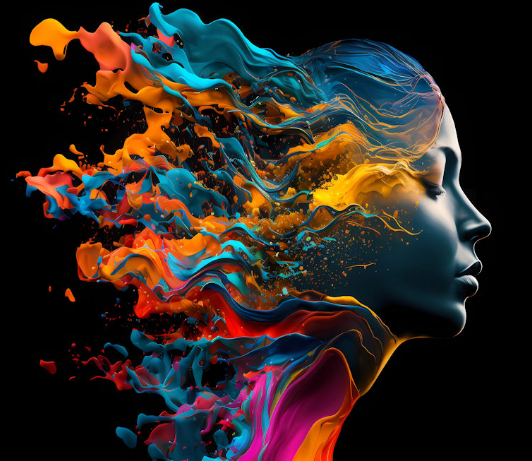 What does it mean to be creative?
Creativity is defined as the ability to create something new through the use of your imagination, mind, and experiences.


Why is it important to be creative?
To change, solve tough problems, and communicate, it is helpful to be creative.


Can a turtle or a robot be creative?
To survive, animals may do creative tasks.

By the above definition, robots can be creative at drawing images, composing music, writing stories, and programming.

It is an open question if robots will be able to add emotion and empathy to creative tasks.  (Artificial General Intelligence???)
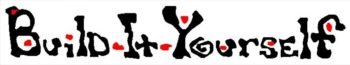 Research
Principles of famous art designs

Interesting colors
???
???
Pollock
Kandinski
Mondrian
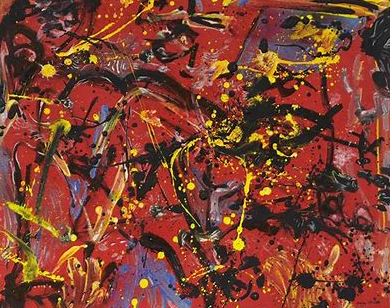 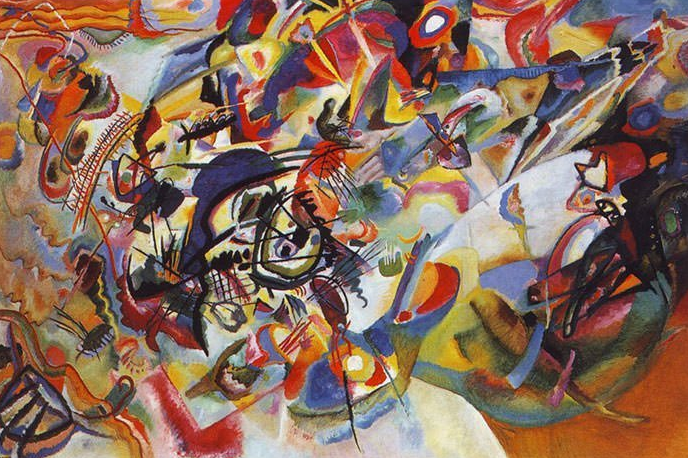 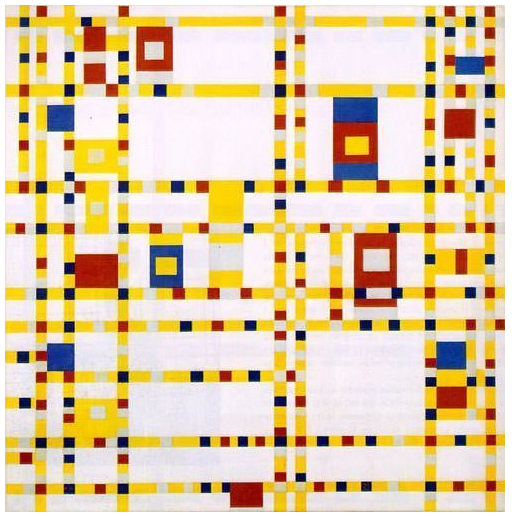 Top 3 of the 10 most famous modern artists
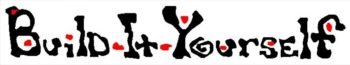 Research
Principles of famous art designs

Pleasing use of colors
Different or original
Makes you think or be emotional
Pollock
Kandinski
Mondrian
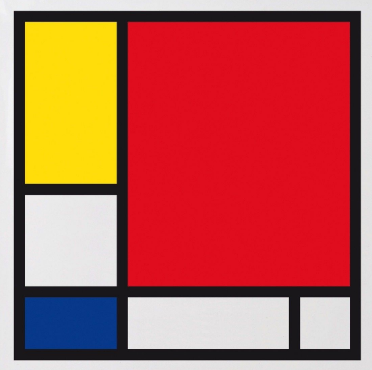 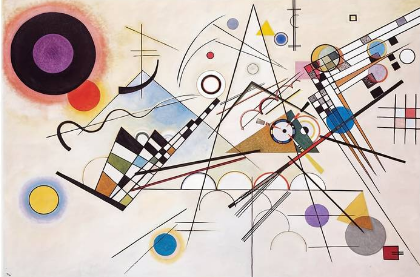 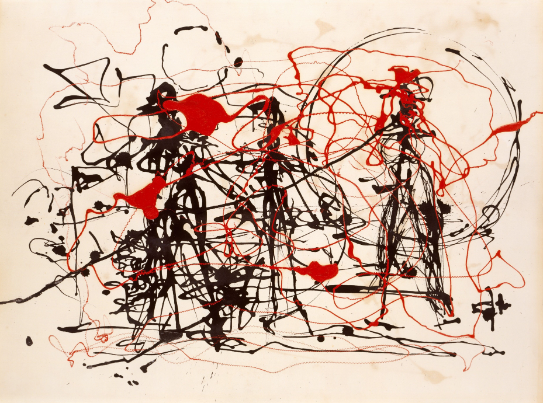 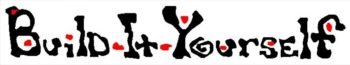 Research
Art created by Build-It-Yourself members

Pleasing use of colors
Different or original
Makes you think or be emotional
Balance
Focus
Rhythm
Repetition
Pollock-inspired
Kandinski-inspired ???
Mondrian-inspired
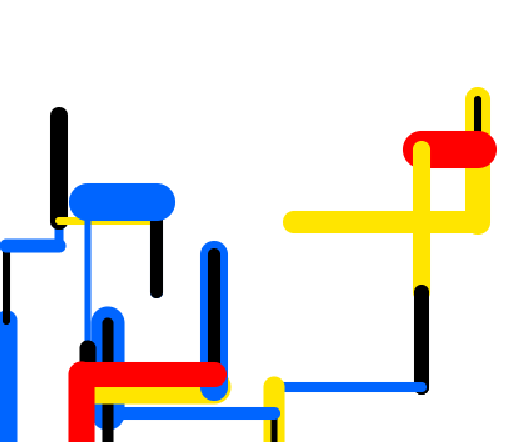 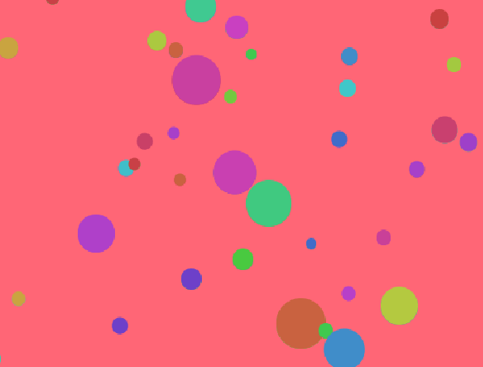 https://turbofuture.com/misc/Everything-You-Wanted-To-Know-About-Dall-E-2-The-Amazing-AI-Artist
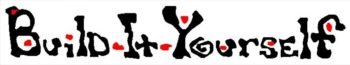 Research
Art created by DALL-E

Pleasing use of colors
Different or original
Makes you think or be emotional
Balance
Focus
Rhythm
Repetition
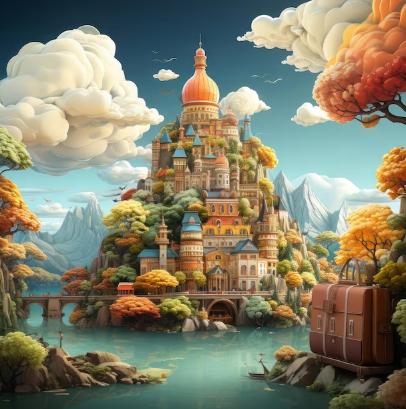 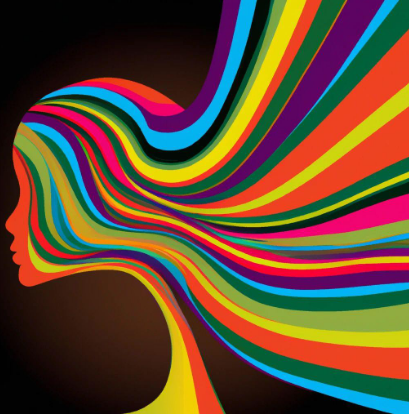 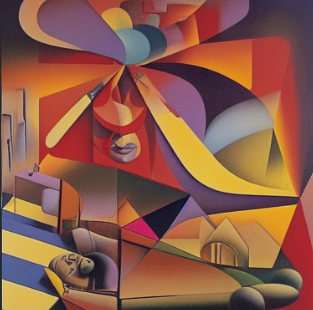 https://turbofuture.com/misc/Everything-You-Wanted-To-Know-About-Dall-E-2-The-Amazing-AI-Artist
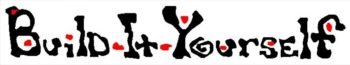 The BIY Project Management Process:
Discover
Document the problem and mission.
Profile the target audience.
Research.
Design
Storyboard a viral video.
Prompt Chat GPT to make suggestions.
Analyze the Chat GPT feedback.                                                       (What can we learn from Chat GPT?)
Develop
Find/create graphics that dramatize the storyboard.
Execute the video in Scratch.
Deploy
Share with the world.
Adjust to feedback.
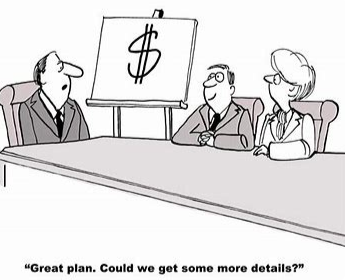 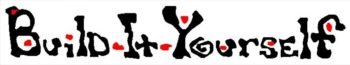 Design
Art created by BIY AI Engineers

Expand on Mondrian’s style.
Paint horizontal and vertical lines of random lengths and widths.
Use primary colors

Expand on Pollock’s style.
Paint dots of different sizes.

Expand on Kandinsky’s style.
???
https://turbofuture.com/misc/Everything-You-Wanted-To-Know-About-Dall-E-2-The-Amazing-AI-Artist
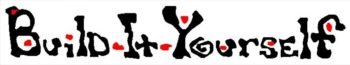 Development: Art created by BIY AI Engineers
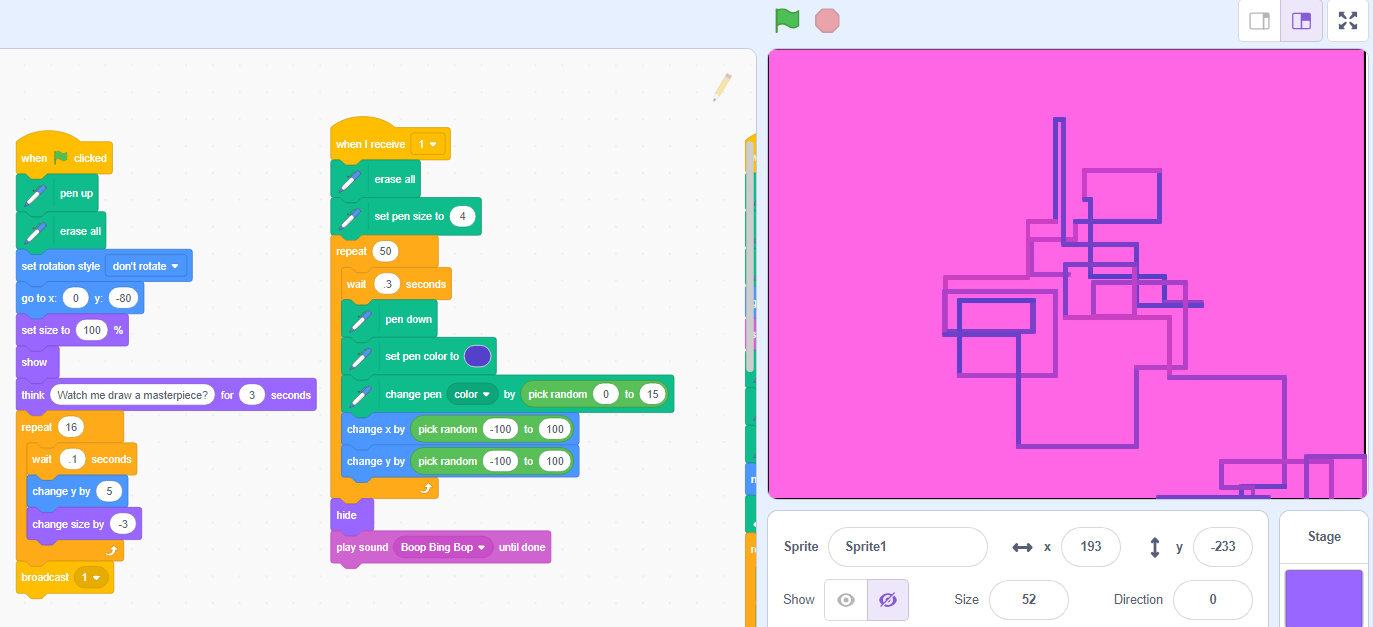 https://scratch.mit.edu/projects/695118092/editor
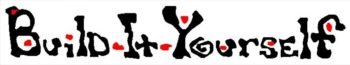 Development: Art created by BIY AI Engineers
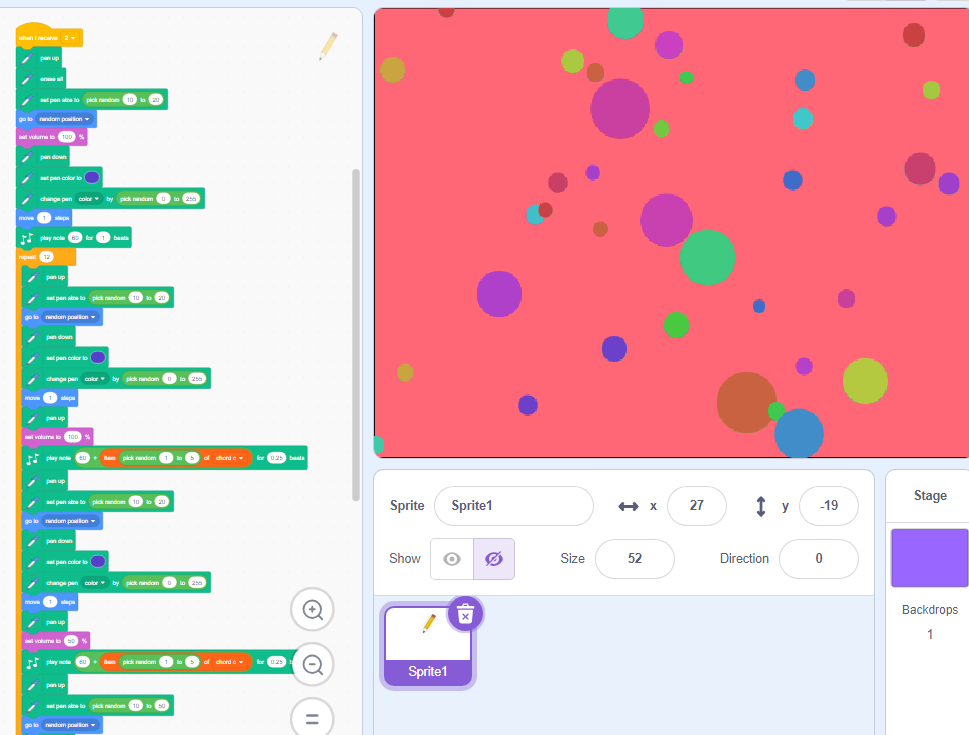 https://scratch.mit.edu/projects/695118092/editor
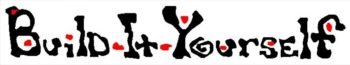 Development: Art created by BIY AI Engineers
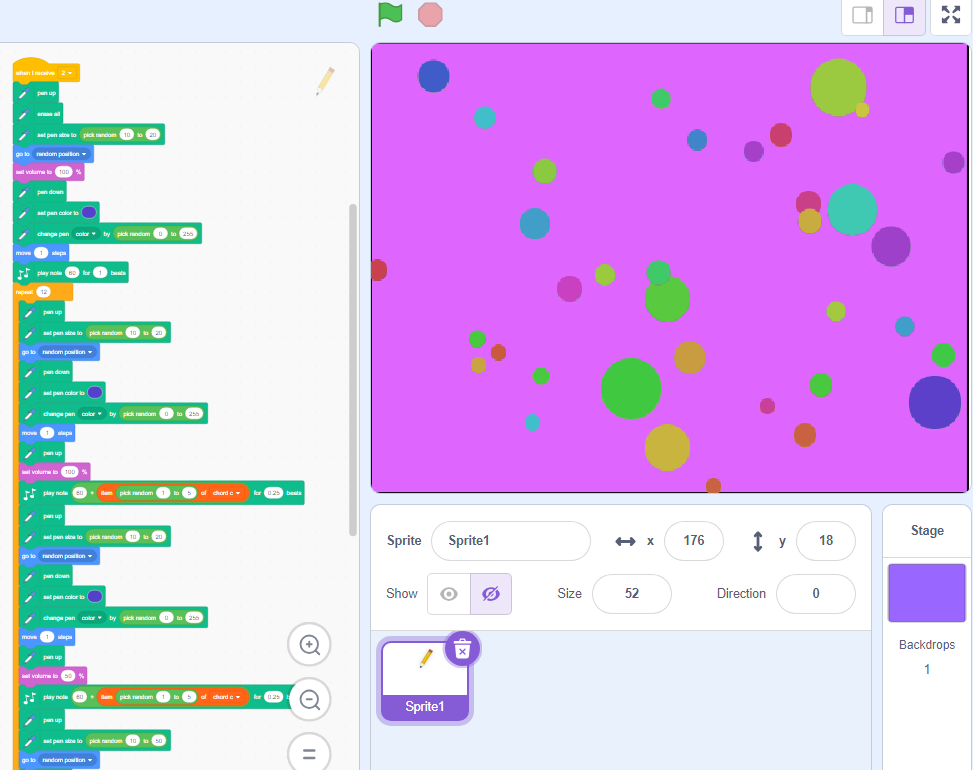 https://scratch.mit.edu/projects/695118092/editor
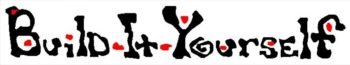 Development: Art created by BIY AI Engineers
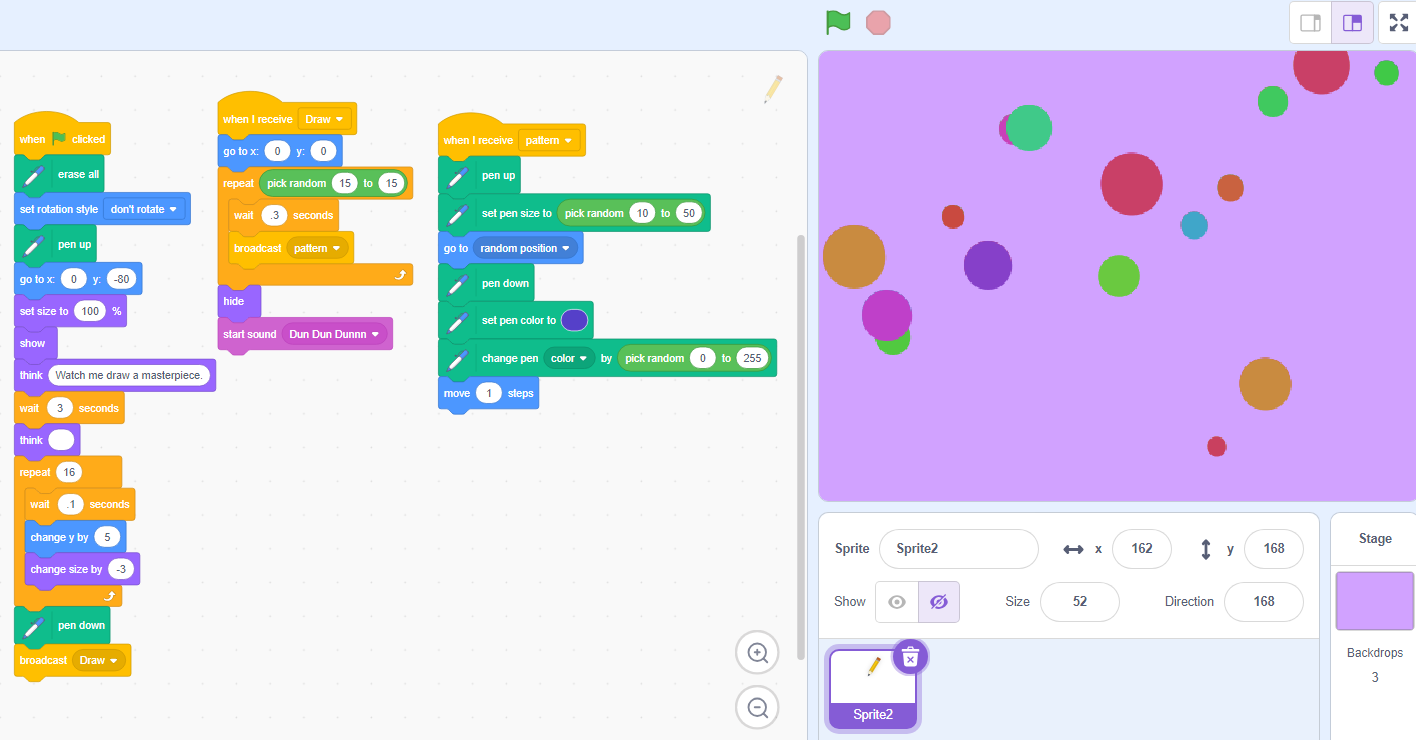 https://scratch.mit.edu/projects/948529313/editor/
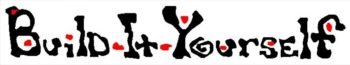 Development: Art created by BIY AI Engineers
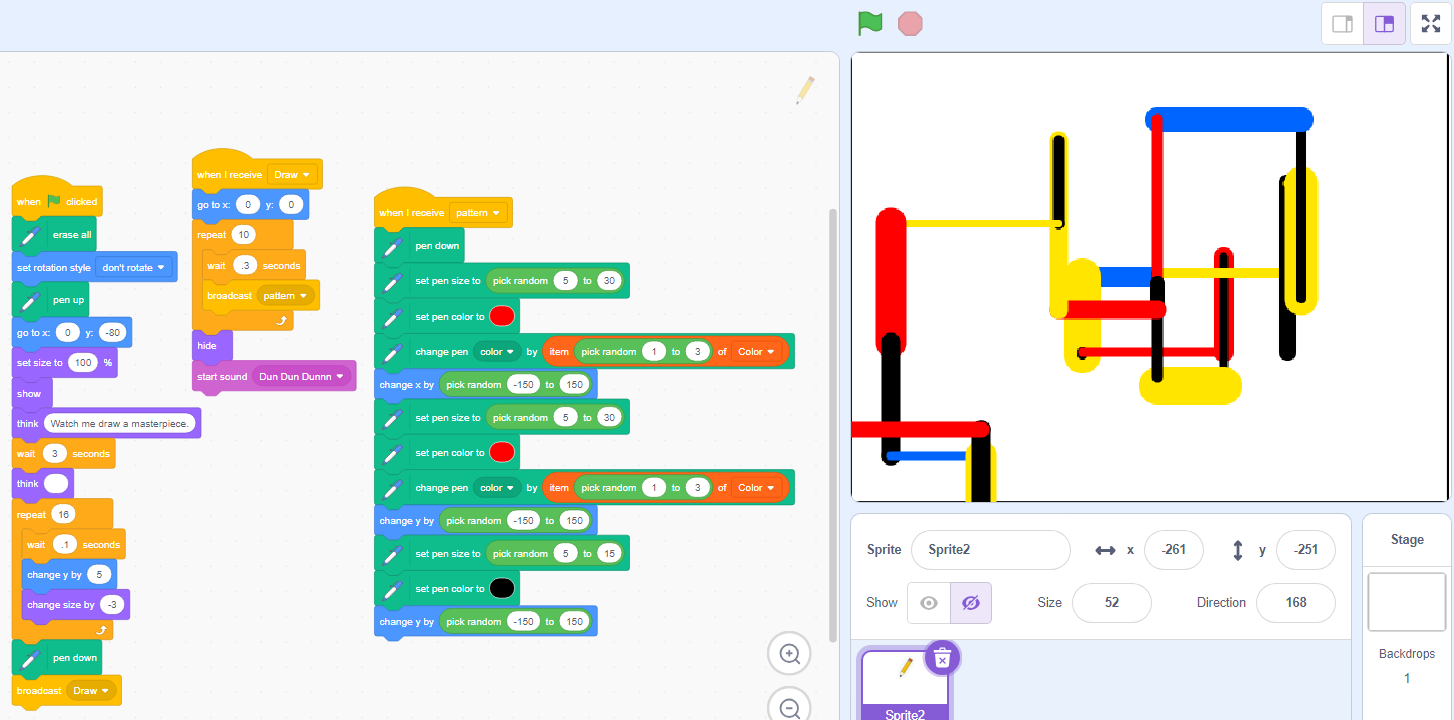 https://scratch.mit.edu/projects/948529313/editor/
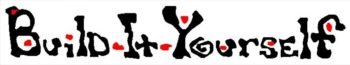 Skills we will exercise:

Planning projects
Appreciating principles of graphic design
Balancing rules with creativity
Coding with variables
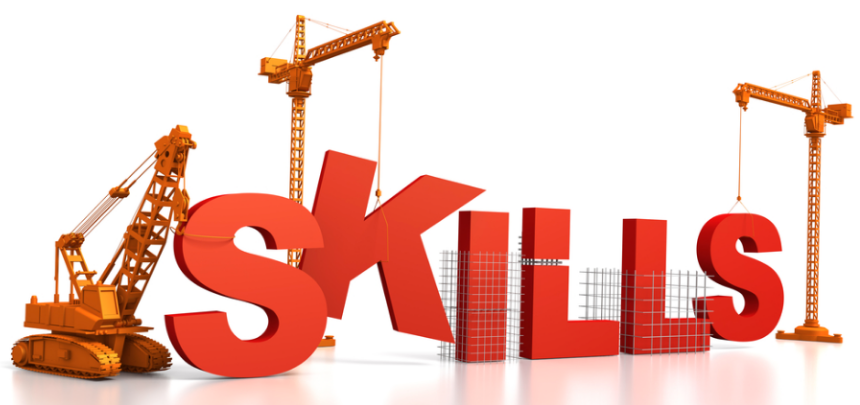 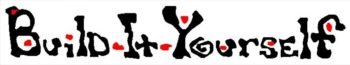